Как пересесть на российскую ERPи включить цифровой форсаж?Вопросы и ответы
Алексей Нестеров
Директор по ERP-решениям

solutions@1c.ru
[Speaker Notes: Общаясь с корпоративными заказчиками, еще использующими зарубежные ERP-системы, мы часто слышим вопросы пользователей, сомневающихся в возможности перехода на российское ПО.
В этой презентации я собрал наиболее частые вопросы и наиболее убедительные ответы на них.]
ЗАЧЕМ ОТКАЗЫВАТЬСЯ, ЕСЛИ ПОКА РАБОТАЕТ?
Какие аргументы были решающимив пользу отказа от зарубежного решения?
Данные партнеров 1С ЦК ERP из РФ по 216 столкновениям с зарубежными конкурентами с 01.01.2020 по 31.12.2022
2
[Speaker Notes: ЗАЧЕМ ОТКАЗЫВАТЬСЯ, ЕСЛИ ПОКА РАБОТАЕТ?
По данным партнеров 1С пользователи, отказывающиеся от зарубежной ERP, указывают убедительных аргументов:
1. На первом месте по прежнему высокая стоимость – поддержки, сопровождения, внедрения, владения системой и т .п. 
2. Недостаточный функционал зарубежных решений стали чаще упоминать, чем в прошлые годы. Зачастую импортное ПО не имеет нужного в РФ функционала, или этот функционал дорогой, требует значительной кастомизации и ресурсов на это. 
3. В условиях дефицита ИТ-кадров усилился фактор сложности или невозможности кастомизации (если код закрыт)
4. Импортозамещение только последние годы стали чаще указывать как явную причину отказа от зарубежного ПО
5. Многие отмечают сложности работы в зарубежном ПО с регламентированным учетом, с ГосОборонЗаказом и маркировкой – зачастую такой функционал недостаточно реализован в зарубежном ПО и это весомая причина для отказа от продолжения использования ПО
6. Недостаток специалистов – упоминали много в 2020-2021 году, пока не упоминали респонденты опроса в 2022
7. Уход с рынка и прекращение поддержки – с 2022 года одна из ключевых причин
8. Чаще стали упоминать негативный опыт внедрения зарубежного ПО или отсутствие положительного опыта
9. Низкая распространенность некоторого зарубежного ПО в РФ является важным фактором для отказа от него
10. Неопределенность, риски
Еще клиенты упоминали санкции, проблемы с работой критической инфраструктуры, сложность интеграции, устаревшее решение, недоверие вендору и другие факторы.

Источник:
https://v8.1c.ru/erp/migratsiya-s-drugih-sistem/]
НА ЧТО ПЕРЕХОДИТЬ – КАКИЕ ВАРИАНТЫ?
TAdviser. Декабрь 2020 года
Вендоры ERP-систем, лидирующие на российском рынке по количеству реализованных проектов
CNews. Рейтинг ERP-систем 2022
IDC. Russia Enterprise Resource Management Software 2020 License and Maintenance Revenue
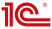 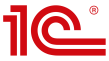 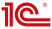 3
[Speaker Notes: НА ЧТО ПЕРЕХОДИТЬ – КАКИЕ ВАРИАНТЫ? 
Конечно на 1С!
Уже по итогам 2020 года по данным международного агентства IDC поставщик ПО SAP уступил в деньгах первое место на рынке фирме 1С в категории Enterprise Enterprise Resource Management Software - Программное обеспечение для управления корпоративными ресурсами/ ресурсами предприятия. За 2021 год данных нет, но тренд был понятен,.
По данным Tadviser на декабрь 2020 года за прошедшие годы по количеству реализованных ERP-проектов безусловным лидером является 1С. В обзоре учтено около 4 тысяч проектов по 1С.
Из свежих есть рейтинг ERP-систем 2022 от CNews, впервые только по российским системам. Он составлен в баллах интегрально по таким показателям, как функционал, дополнительные возможности, форматы поставки, условия тестового периода, кроссплатформенность и стоимость. В этом рейтинге 1С также в лидерах с заметным отрывом.

Источники: 
Отчет IDC (распространяется на платной основе).
https://www.tadviser.ru/index.php/%D0%A1%D1%82%D0%B0%D1%82%D1%8C%D1%8F:%D0%A1%D0%B0%D0%BC%D1%8B%D0%B5_%D0%BF%D0%BE%D0%BF%D1%83%D0%BB%D1%8F%D1%80%D0%BD%D1%8B%D0%B5_ERP-%D1%81%D0%B8%D1%81%D1%82%D0%B5%D0%BC%D1%8B_%D0%B8_%D0%B2%D0%B5%D0%BD%D0%B4%D0%BE%D1%80%D1%8B-%D0%BB%D0%B8%D0%B4%D0%B5%D1%80%D1%8B
https://market.cnews.ru/research/erp_2022/2022-06-15_marketcnews_opublikoval_rejting]
КРИТЕРИИ ВЫБОРА ERP-СИСТЕМ
Какие аргументы были решающимив пользу выбора решения 1С?
Данные партнеров 1С ЦК ERP из РФ по 216 столкновениям с зарубежными конкурентами с 01.01.2020 по 31.12.2022
4
[Speaker Notes: КРИТЕРИИ ВЫБОРА ERP-СИСТЕМ
Решающими аргументами в пользу выбора решения 1С по данным пользователей, которые они озвучивали партнерам, являются: 
1. Невысокая стоимость не только лицензий, но и внедрения, поддержки и владения в целом – была и остается одним из наиболее часто упоминаемых клиентами ключевых факторов выбора решений 1С. На рынке ERP нам удается держать невысокие цены и при этом активно развивать решения за счет массовости рынка 1С:Предприятия в целом.
2. Последние годы огромную роль в выборе решения играет опыт внедрения. Очень многие клиенты выбирают 1С, имея положительный опыт.
3. Гибкость системы и возможность кастомизировать под себя бизнес- процессы, реализовать ноу-хау, не завися от вендора – один из важнейших факторов
4. Наличие большого выбора подрядчиков на проект и большого рынка специалистов 1С высоко ценится корпоративными заказчиками 
5. Последние годы очень многие клиенты отмечают комплексный бизнес-функционал 1С как одну из основных причин выбора ERP решений от 1С. При этом учитывается не только ERP, но и комплекс 1С:Корпорация с УХ, ДО и ЗУП КОРП, а также более 50 отраслевых и специализированных решений, расширяющих их возможности
6. Обновления и поддержка законодательства всегда были сильными сторонами 1С, особенно часто этот фактор стали упоминать с 2022 года
7. Последние годы часто стали отмечать, что пользователям нравится работать в 1С – удобнее по сравнению со многими другими системами
8. Отраслевой функционал последние годы все чаще упоминают клиенты, что связано с формированием актуальной линейки решений под 1С:ERP и повышением среднего качества 1С-Совместных решений до уровня выше 4,5 баллов по 5-балльной шкале по данным прямого опроса нескольких тысяч пользователей сервиса 1С:КП Отраслевой. 
9. Открытый код и легкость интеграции – также очень значимые для заказчиков факторы
10. Широкая распространенность дает системе множество преимуществ
11. Чаще стали упоминать относительно быстрые сроки внедрения решений 1С

Источник:
https://v8.1c.ru/erp/migratsiya-s-drugih-sistem/]
Позже - обновить график из выступления директора в 2023 году
1С:ПРЕДПРИЯТИЕ СИСТЕМА ПРОГРАММ, ПРОДАЖИ В РАБОЧИХ МЕСТАХ
В 2021 году сформировано более 1 320 000 новых рабочих мест
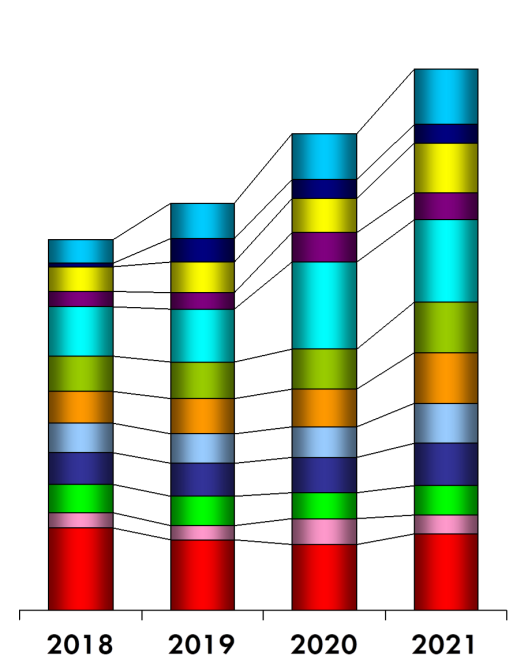 +13,4%
Прирост облаков без переходов из коробок
1000 польз
Зарплата и Управление персоналом
Приложения сторонних разработчиков и польз.
Приложения
500 польз
1C:ERP
Бухгалтерия
Документооборот
Управление холдингом
Управление торговлей
85% автоматизируемых 
рабочих мест в РФ
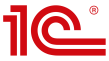 300 польз
100 польз
50 польз
Примерная доля 1С:Предприятия в РФ при пересчете данных IDC за 2020 г. с учетом стоимости лицензий
20 польз
10 польз
5 польз
Платформа
1 польз
Доп. рабочие места в осн. поставках
Средство разработки
Среда исполнения
Рабочие места в осн. поставках
Новые рабочие места на 1С:Предприятии
5
[Speaker Notes: Сейчас в мире все успешные системы автоматизации бизнеса, в том числе 1С, построены на платформенном подходе.
Система программ 1С:Предприятие  - это набор приложений, построенных на платформе, являющейся средством разработки (конфигуратор, EDT) и средой исполнения.
Правильный подход к разработке и продвижению решений обеспечивает рост числа пользователей 1С:Предприятия и ее рыночной доли.
В 2021 году сформировано более 1 320 000 новых рабочих мест
Учитывая, что стоимость лицензий 1С существенно ниже стоимости лицензий SAP, а также учитывая, что на 1С ERP-проектов раз в 5 больше, чем на SAP, по нашей оценке при пересчете данных IDC за 2020 г.  порядка 85% рабочих мест для управления ресурсами предприятия в РФ автоматизировано на 1С:Предприятии.

Источник:
Выступления директора фирмы «1С» на различных мероприятиях.]
СОВРЕМЕННАЯ ИННОВАЦИОННАЯ ПЛАТФОРМА
ПЛАТФОРМА – КОРПОРАТИВНОГО УРОВНЯ?
6 000 000 пользователей
23 языка
90 стран
ERP в 20 странах 
Многоплатформенность
PostgreSQL
Мобильные устройства
Low-Code
Сервисы машинного обучения
Конфиденциальность
Гостайна
Сертификаты ФСТЭК
Корпоративная поддержка 24*7 SLA
Масштабируемость
Отказоустойчивость
Облачность
Linux
Гибкость
Открытость
Безопасность
Бизнес-аналитика (NEW)
Шина (NEW)
Работа на процессорах архитектуры ARM (NEW)
6
[Speaker Notes: Иногда пользователи, не имеющие опыта работы с 1С:Предприятием на масштабных внедрениях, спрашивают, является ли платформа системой корпоративного уровня?
Мы утвердительно отвечаем на этот вопрос – 1С:Предприятие современная инновационная платформа корпоративного уровня мирового класса, ключевые ее характеристики приведены на слайде.
Что инновационного:
Технологическая платформа "1С:Предприятие 8" является уникальным сочетанием комплекса инструментов и технологий (full-stack platform), позволяющего создавать высоконагруженные кроссплатформенные бизнес-решения любой сложности, и концепции low-code, позволяющей минимизировать объем написанного кода, значительную часть разработки вести в режиме визуального конструирования, и в ряде случаев модифицировать бизнес-логику приложения силами конечных пользователей. 
В мире low-code платформы становятся все более востребованными, поскольку ускоряют цикл цифровой трансформации от бизнес-потребности до работающего бизнес-процесса. 
В 2021 году аналитическая компания G2 включила платформу 1C:Enterprise (1С:Предприятие) в свой отчет как одного из лидеров в категории Low-code development platforms. 
В платформе "1С:Предприятие" реализуются такие инновации, как инструменты и сервисы машинного обучения, средства создания чат-ботов и виртуальных ассистентов. 
В ее состав входят  1С:Аналитика – продукт класса BI (Business Intelligence), предназначенный для быстрого построения аналитических отчетов и интерактивного анализа данных "на лету" и 1С:Шина – продукт класса ESB (Enterprise Service Bus, сервисная шина предприятия), предназначенный для обмена данными между различными информационными системами.
Поддерживается работа в режиме «облачного» сервиса (SaaS) и на мобильных устройствах. 

Источник: 
https://v8.1c.ru/platforma/]
LOW-CODE –ИЛИ НЕТ?
В ежеквартальном рейтинге G2's Europe Regional Grid Report for Low Code Development Platforms по оценкам пользователей Платформа 1C:Enterprise получила статусы High Performer Summer 2022 и стала лидером сразу в 3х категориях осеннего рейтинга.
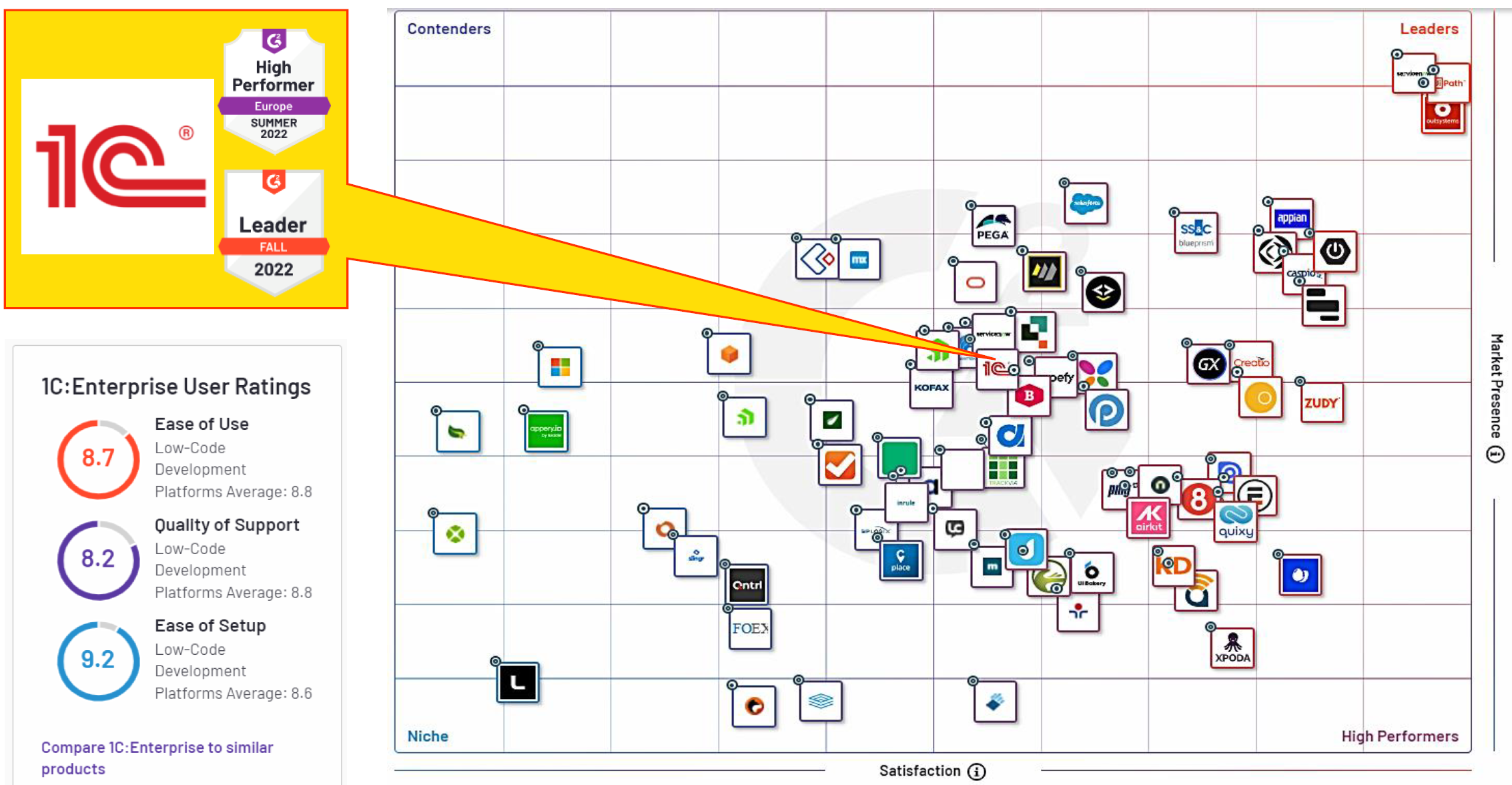 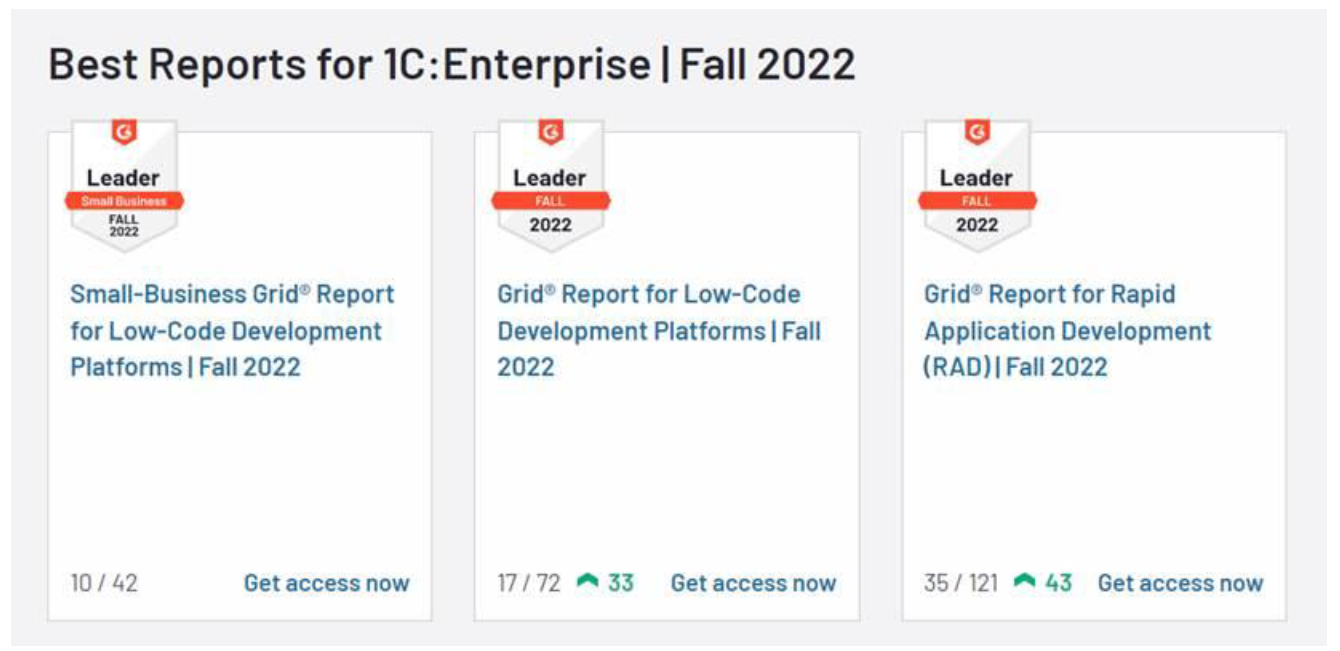 Пользователи высоко оценили: 
Простоту использования
Качество поддержки
Лёгкость установки
7
[Speaker Notes: В мире low-code платформы становятся все более востребованными, поскольку ускоряют цикл цифровой трансформации от бизнес-потребности до работающего бизнес-процесса. 
В ежеквартальном рейтинге G2's Europe Regional Grid Report for Low Code Development Platforms по оценкам пользователей Платформа 1C:Enterprise получила статусы High Performer Summer 2022 и стала лидером сразу в 3х категориях осеннего рейтинга.
Пользователи высоко оценили простоту использования, качество поддержки и лёгкость установки.

Источник:
https://www.g2.com/categories/low-code-development-platforms]
В ОБЛАКЕ –РАБОТАЕТ?
1С:ERP – SAAS
В ОБЛАКАХ 1С
Москва. Универсальная автоматизированная система бюджетного учета. 
2 300 учреждений.
Данные по 350 000 сотрудникам.
18 000 пользователей.
Снижение стоимости сопровождения в 10 раз.
Более 1 млрд. руб. в год экономии (по расчетам ДИТ Москвы).
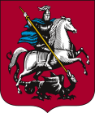 ООО «НоваПродукт АГ», 50 АРМ, 1С:ФРЕШ
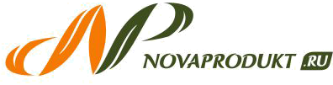 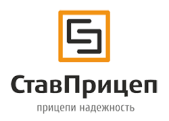 ООО «СТАВПРИЦЕП-ИНВЕСТ»,20 АРМ, 1С:ФРЕШ
ООО «ТД «РУССКАЯ ЯРМАРКА», 10 АРМ, 1С:ФРЕШ
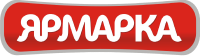 Санкт-Петербург. Единая информационно-аналитическая система бюджетного (бухгалтерского) учета.
2 886 учреждений.
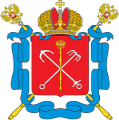 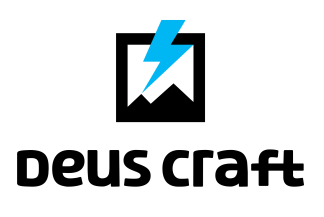 ООО «ДЕУСКРАФТДЕВ», 10 АРМ, 1С:ГРМ
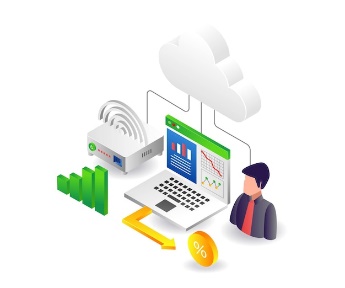 Иркутская область. АИС управления ФХД исполнительных органов государственной власти и гос. учреждений области 
650 учреждений.
4 000 пользователей.
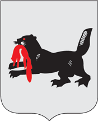 1С:ERP в 1С:ФРЕШ первые 6 месяцев бесплатно
8
[Speaker Notes: Работает ли 1С в облаке? Конечно работает.
1С:Предприятие – полноценная облачная платформа, работающая в том числе в концепции разделения данных multitenancy — «множественная аренда») — элемент архитектуры программного обеспечения, где единый экземпляр приложения обслуживает множество организаций-клиентов.
В такой архитектуре реализованы масштабные государственные проекты в Москве на 2 300 учреждений и 18 000 пользователей, в Санкт-Петербурге на 1 886 учреждений, в Иркутской области на 650 учреждений и 4 000 пользователей.
Облачные технологии 1С:Предприятия позволили нам развернуть флагманское решение 1С:ERP в публичном облаке 1С:ФРЕШ по технологии SAAS.
Это делает его доступным даже для небольших компаний, которые предоставили отзывы об успешном внедрении.
Возможность 6 месяцев бесплатно пользоваться продуктом в облаке полезна самым различным организациям для изучения продукта и начала работы в нем. Данные всегда можно перенести в локальную базу.
Средства расширения конфигурации позволяют выполнять кастомизацию решения для каждого клиента индивидуально, не снимая решение с поддержки.

Источник:
https://erp.1cfresh.com/]
ПРОИЗВОДИТЕЛЬНОСТЬ – ПОТЯНЕТ?
Почта России. 150 000 рабочих мест. Единая методология учета, управление запасами, закупками, недвижимостью и автотранспортом. Документооборот в аппарате управления, 86 филиалах и 1000 структурных подразделениях.
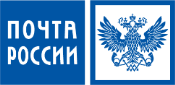 Трансмашхолдинг. 40 000 автоматизированных рабочих мест. ERP, MES, CPM, WMS, ECM, HRM, ITIL. Есть предприятия с более 5000 зарегистрированными пользователями ERP.
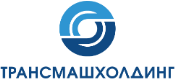 Государственная корпорация «Ростех». 30 000 пользователей. Централизованная система управления финансами и закупками 700 организаций, управления инвестпроектами и активами, производственной безопасности и охраны труда. Ежедневно онлайн 7000 пользователей. 36 ТБ данных.
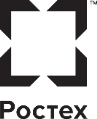 Билайн. Более 9 000 пользователей в одной базе, все розничные процессы, более 2 000 торговых точек от Калининграда до Камчатки. Доступность системы 99.99%.
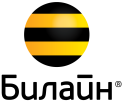 Центры корпоративной технологической поддержки (ЦКТП). Фирма «1С» оказывает услуги по технологическому курированию проектов внедрения и поддержки корпоративных информационных систем на платформе «1С:Предприятие 8».
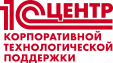 9
[Speaker Notes: Мы помогли самым крупным заказчикам получить от систем 1С ту производительность, которая им нужна. 
Озвучиваем примеры со слайда.
В самых высоконагруженных системах уровня централизованных общероссийских систем или систем уровня всех бюджетных предприятий города Москвы, мы добивались положительного результата – еще ни разу не было такого, чтобы мы не нашли решение.
Этим занимается специально выделенный отдел в 1С, взаимодействуя с заказчиками через экспертов по технологическим вопросам по проекту 1С:Центры корпоративной технологической поддержки.]
НА ЛИНУКСЕ РАБОТАЕТ?1С:ERP на СУБД PostgreSQL
СКОЛЬКО ВНЕДРЕНИЙ?
В справочнике внедренных решений «1С» с отбором по СУБД PostgreSQL опубликовано более 2800 внедрений, крупнейшее на 12000 рабочих мест
АО «Русская медная компания»
Построена единая система для работы всех подразделений компании, 500 АРМ
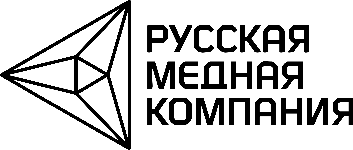 АО «Александринская горно-рудная компания»
На 50% увеличилась скорость получения информации, 360 АРМ
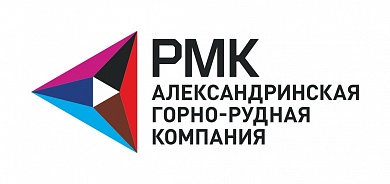 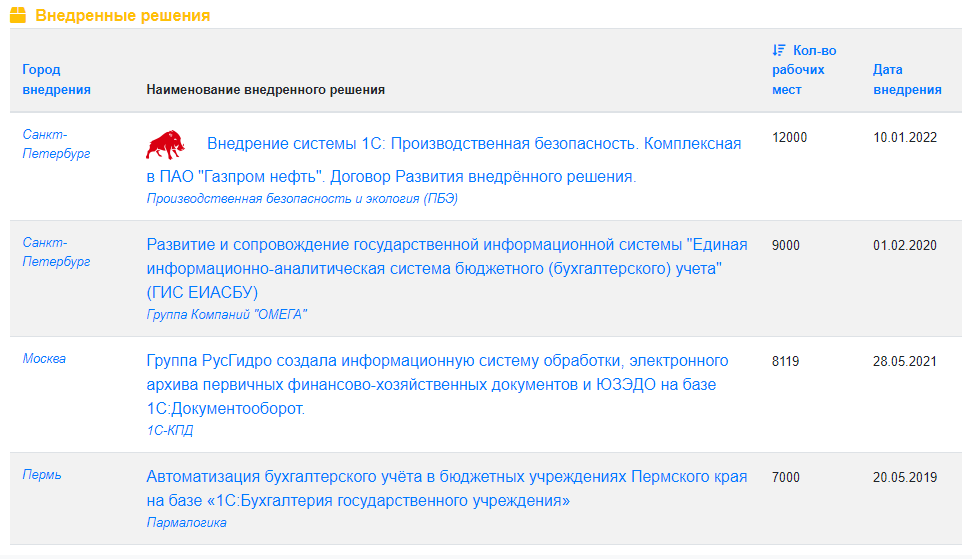 АО «Ремдизель»
Вся основная логика процессов предприятия построена на типовых объектах системы, 500 АРМ
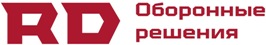 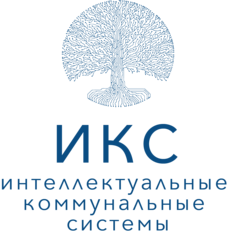 ООО «Интеллектуальные коммунальные системы»
Сокращение финансовых расходов,
310 АРМ
10
[Speaker Notes: На линуксе работает?
Работает, примеры внедрений 1С:ERP на СУБД PostgreSQL

Сколько внедрений?
В справочнике внедренных решений «1С» с отбором по СУБД PostgreSQL опубликовано более 2800 внедрений, крупнейшее на 12000 рабочих мест

Источники:
Русская медная компания: https://1c.ru/solutions/public/details/1087811
Александринская горно-рудная компания: https://1c.ru/solutions/public/details/1052376
АО Ремдизель: https://eawards.1c.ru/projects/avtomatizaciya-proizvodstva-i-sozdanie-edinoy-sistemy--na-baze-1s-erp-na-krupneyshem-zavode-ao-remdizel-132082/
Интеллектуальные коммунальные системы: https://1c.ru/solutions/public/details/1179501

Все внедрения с 1С:ERP на PostgreSQL, подтвержденные клиентами:
https://1c.ru/solutions/public/?searchModel=%7B%22itemsPerPage%22:25,%22pageNumber%22:1,%22orderBy%22:%5B%7B%22arms%22:%22desc%22%7D%5D,%22archive%22:true,%22onlyTitle%22:true,%22fraze%22:true,%22firstSolutionsDate%22:%221989-12-31T21:00:00.000Z%22,%22secondSolutionsDate%22:%222023-01-23T21:00:00.000Z%22,%22confirmedOrResponsedOrWithCaseOnly%22:true,%22findByCompanyGroup%22:true,%22regions%22:%5B%5D,%22fresh%22:true,%22grm%22:true,%22dbServer%22:%5B%7B%22id%22:2%7D%5D,%22nomenclatures%22:%5B3340,4090,2857,3787,3390,3382,3363,3443,3144,3124,3122,3203,3237,3163%5D%7D

Все внедрения 1С на PostgreSQL:
https://1c.ru/solutions/public/?searchModel=%7B%22itemsPerPage%22:25,%22pageNumber%22:1,%22orderBy%22:%5B%7B%22arms%22:%22desc%22%7D%5D,%22archive%22:true,%22onlyTitle%22:true,%22fraze%22:true,%22firstSolutionsDate%22:%221989-12-31T21:00:00.000Z%22,%22secondSolutionsDate%22:%222023-01-23T21:00:00.000Z%22,%22confirmedOrResponsedOrWithCaseOnly%22:false,%22findByCompanyGroup%22:true,%22regions%22:%5B%5D,%22fresh%22:true,%22grm%22:true,%22dbServer%22:%5B%7B%22id%22:2%7D%5D,%22nomenclatures%22:%5B%5D%7D]
КАК СДЕЛАТЬ САЙЗИНГ
КАКОЕ ОБОРУДОВАНИЕиспользуют на практике, есть бенчмаркинг?
вычислительных ресурсов?
Для консультаций по выбору серверного оборудования рекомендуется обращаться к партнерам 1С:Центры ERP, имеющим сертифицированных «1С:Экспертов по технологическим вопросам».
На сайте «1С» можно ознакомиться с примерами оборудования, которое реально использовалось на момент выполнения работ по проектам ЦКТП.
Для расчета параметров серверного оборудования предлагаем воспользоваться методикой в технологической базе знаний в статье «Расчет параметров серверного оборудования»
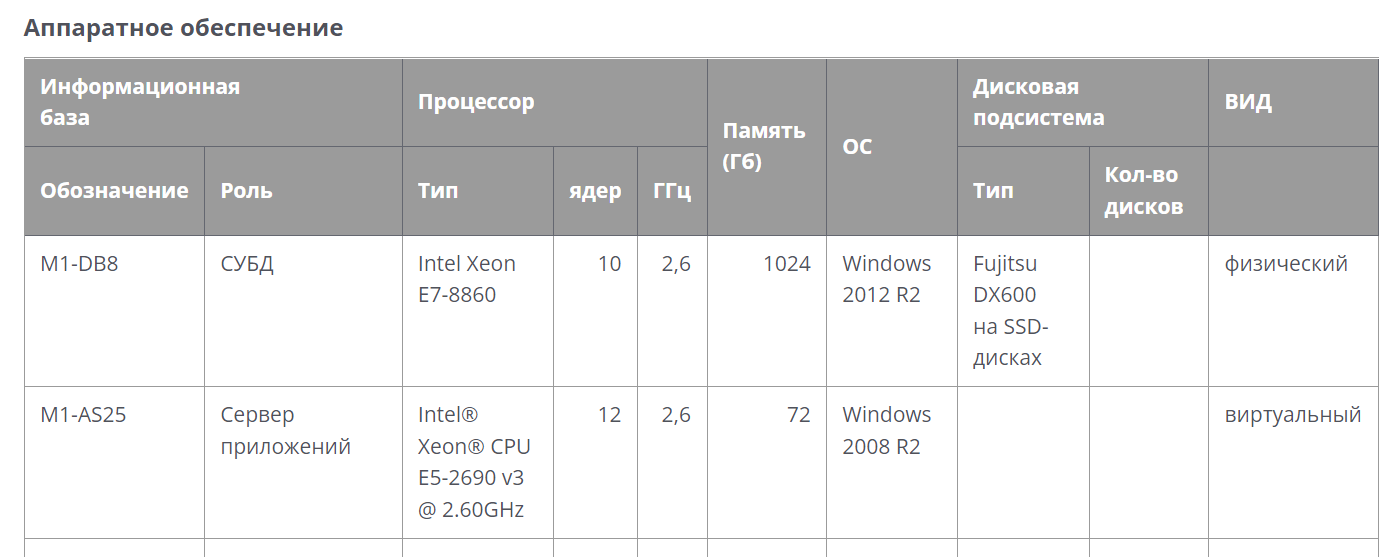 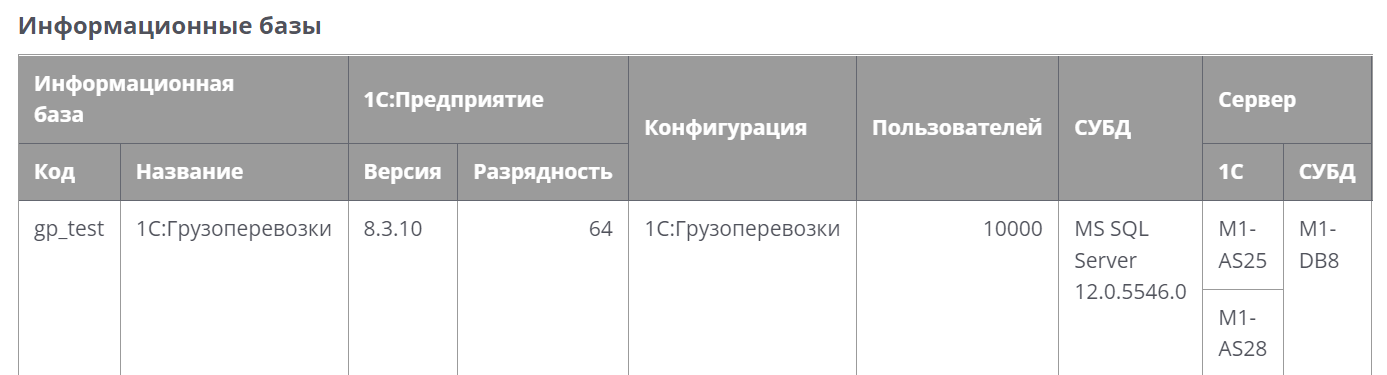 11
[Speaker Notes: КАКОЕ ОБОРУДОВАНИЕ используют на практике? Есть БЕНЧМАРКИНГ? КАК СДЕЛАТЬ САЙЗИНГ вычислительных ресурсов?
Для консультаций по выбору серверного оборудования рекомендуется обращаться к партнерам сети 1С:Центры ERP, имеющим сертифицированных «1С:Экспертов по технологическим вопросам»: http://v8.1c.ru/expert/experts.jsp
На сайте можно ознакомиться с примерами оборудования, которое реально использовалось на момент выполнения работ по проектам ЦКТП: https://v8.1c.ru/tekhnologii/tekhnologii-krupnykh-vnedreniy/vypolnennye-proekty-tsktp/oborudovanie-na-realnykh-vnedreniyakh/
Для расчета параметров серверного оборудования предлагаем воспользоваться методикой в технологической базе знаний в статье «Расчет параметров серверного оборудования» https://kb.1c.ru/articleView.jsp?id=75]
ЧТО ТАКОЕ ЦКТП?
ЦЕНТРЫ КОРПОРАТИВНОЙ 
ТЕХНОЛОГИЧЕСКОЙ ПОДДЕРЖКИ
Направление деятельности партнеров-франчайзи «1С» по оказанию специализированных услуг для клиентов корпоративного сектора, направленных на повышение технологического качества информационных систем.
ЦКТП – РАБОТЫ:
Оптимизация производительности операций
Обеспечение работоспособности и устойчивости системы
Определение оптимальных параметров оборудования
Проведение нагрузочных тестов
Выработка архитектуры системы
Настройка системы по методикам «1С»
Перевод информационной системы, принадлежащей компании «Магнит», на использование СУБД PostgreSQL от 1С
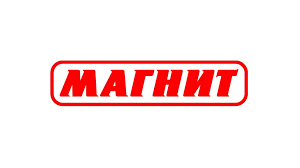 Подготовка и проведение нагрузочного теста.
Работы по переводу рабочей системы.
Поддержка перевода системы управления закупочной деятельностью АО «Почта России» на «Управление холдингом» 3.0.
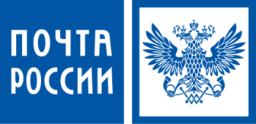 ПОКАЗАТЕЛИ ТЕХНОЛОГИЧЕСКОГО КАЧЕСТВА:
Производительность
Работоспособность
Устойчивость
Масштабируемость
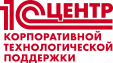 Более 100 успешных проектов за 12 лет.
150 компаний с услугами КОРП-поддержки
Куда обращаться: CorpTechSupport@1c.ru
12
[Speaker Notes: ЧТО ТАКОЕ ЦКТП? Это - ЦЕНТРЫ КОРПОРАТИВНОЙ ТЕХНОЛОГИЧЕСКОЙ ПОДДЕРЖКИ
Направление деятельности партнеров-франчайзи «1С» по оказанию специализированных услуг для клиентов корпоративного сектора, направленных на повышение технологического качества информационных систем.
Более 100 успешных проектов за 12 лет.
150 компаний с услугами КОРП-поддержки

Источник:
https://v8.1c.ru/tekhnologii/tekhnologii-krupnykh-vnedreniy/tsentry-korporativnoy-tekhnologicheskoy-podderzhki-tsktp/]
ФУНКЦИОНАЛА – ХВАТИТ?
ОТРАСЛЕВАЯ СПЕЦИФИКА – УЧТЕНА?
1С:КОРПОРАЦИЯ
СПЕЦИАЛИЗИРОВАННЫЕ РЕШЕНИЯ
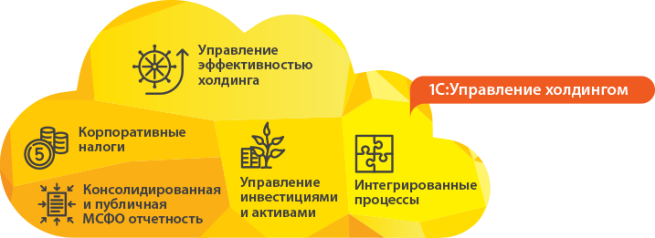 ОТРАСЛЕВЫЕ
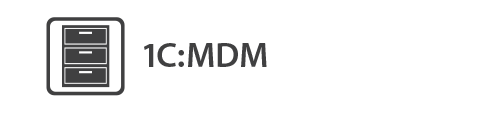 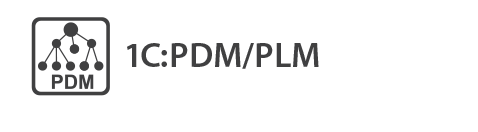 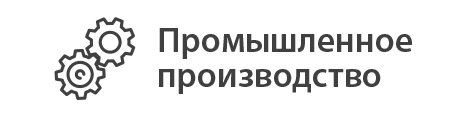 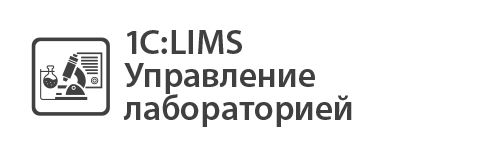 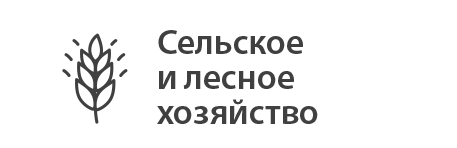 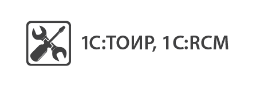 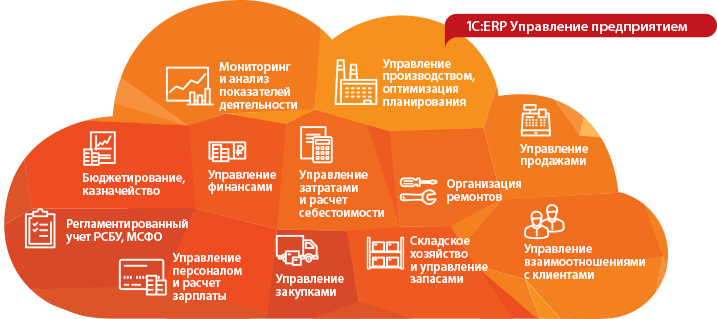 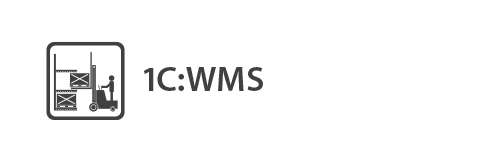 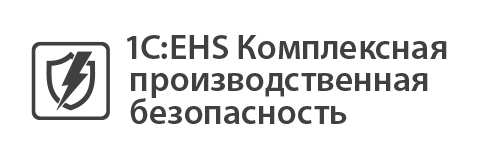 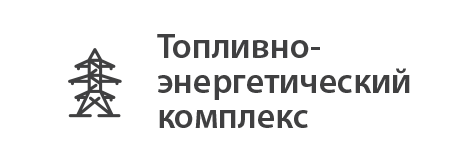 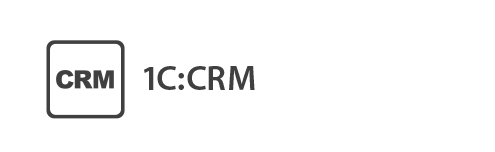 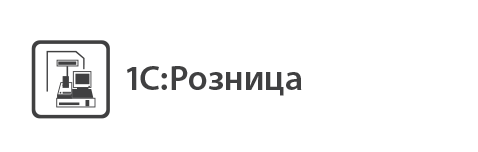 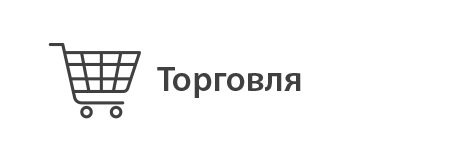 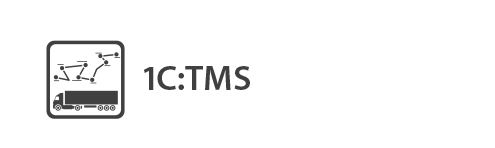 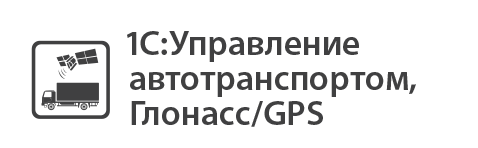 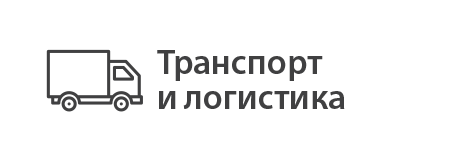 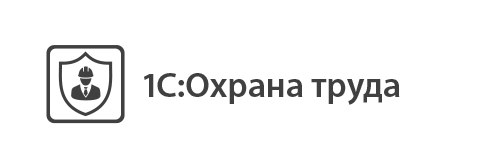 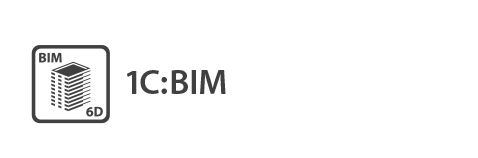 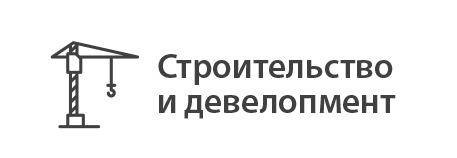 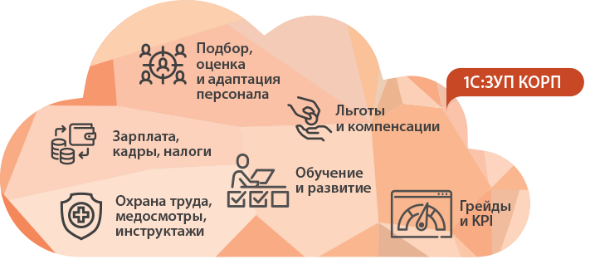 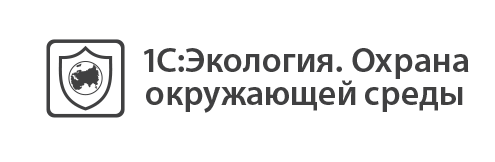 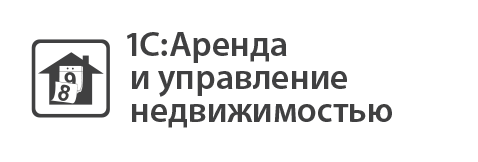 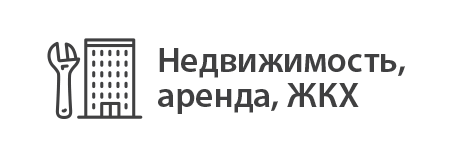 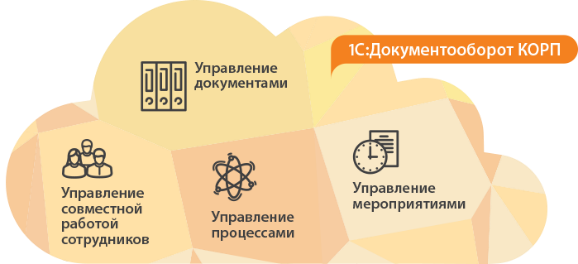 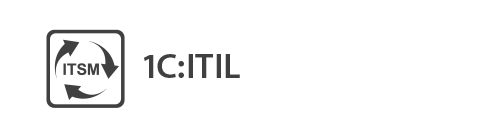 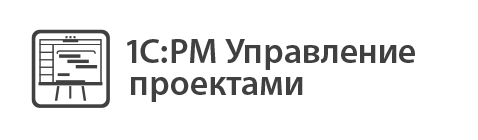 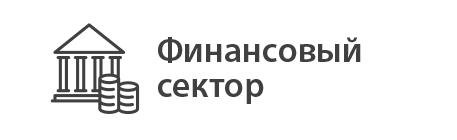 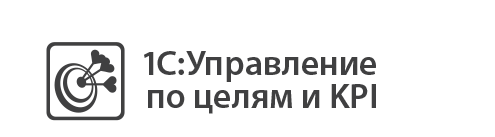 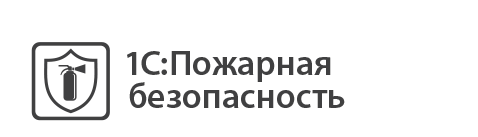 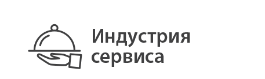 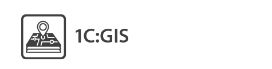 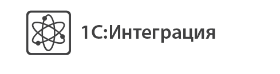 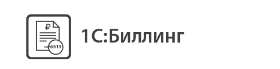 13
[Speaker Notes: ФУНКЦИОНАЛА – ХВАТИТ? ОТРАСЛЕВАЯ СПЕЦИФИКА – УЧТЕНА?
Четыре корпоративных решения: Управление холдингом, ERP, Зарплата и управление персоналом КОРП а также Документооборот КОРП, входящие вместе в комплекс решений 1С:Корпорация, как правило, покрывают потребности заказчиков, в том числе переходящих с зарубежного ПО на 80-90%.  
Еще 5-10% отраслевого и специализированного функционала добавляют модули, разработанные совместно с партнерами-центрами разработки. Правообладателем таких решений является фирма 1С, гарантируя их высокое качество и интеграцию с типовыми решениями.
Комплекс 1С:Корпрорация, дополненный отраслевыми и специализированными модулями, а также интегрированный с экосистемой сервисов 1С, как правило, покрывает от 90 до 100% потребностей в соответствующем бизнес-функционале со стороны корпоративных заказчиков в РФ.
По некоторому функционалу есть особые пожелания развития. Мы открыты к рассмотрению таких предложений, у нас есть планы развития функционала типовых, отраслевых и специализированных решений и мы готовы учитывать в этих планах реально востребованные многими корпоративными заказчиками типовые потребности. При этом индивидуальные потребности могут быть реализованы на проектах силами наших партнеров или внутренними ресурсами заказчика с использованием встроенных средств разработки 1С:Предприятие 8.

Источники: 
https://v8.1c.ru/
https://solutions.1c.ru/]
ПЕРВОПРОХОДЦАМИ – НЕ БУДЕМ?
КТО УЖЕ МИГРИРОВАЛ, ЕСТЬ ПРИМЕРЫ?
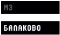 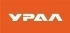 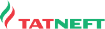 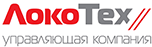 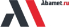 ПАО «Татнефть»
АО «Автомобильный завод «УРАЛ»
«ЛокоТех»
«Металлургический завод Балаково»
«Абамет»
Подписаны стратегические соглашения и меморандумы о сотрудничестве с 1С
Одна из крупнейших российских нефтяных компаний
Один из крупнейших российских производителей грузовых автомобилей
Крупнейшая компания,обеспечивающая обслуживание, ремонт, модернизацию локомотивов
Передовой производитель проката в Приволжском федеральном округе
Ведущий поставщик металлообрабатывающего оборудования
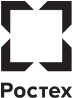 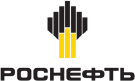 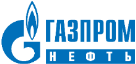 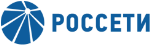 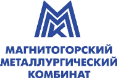 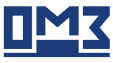 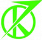 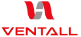 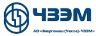 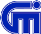 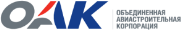 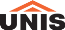 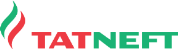 НПО «МРТЗ» (Московский радиотехнический завод
«ЭНЕРГОМАШ (ЧЕХОВ) – ЧЗЭМ»
«Венталл»
«Свердловский завод трансформаторов тока»
«UNIS»
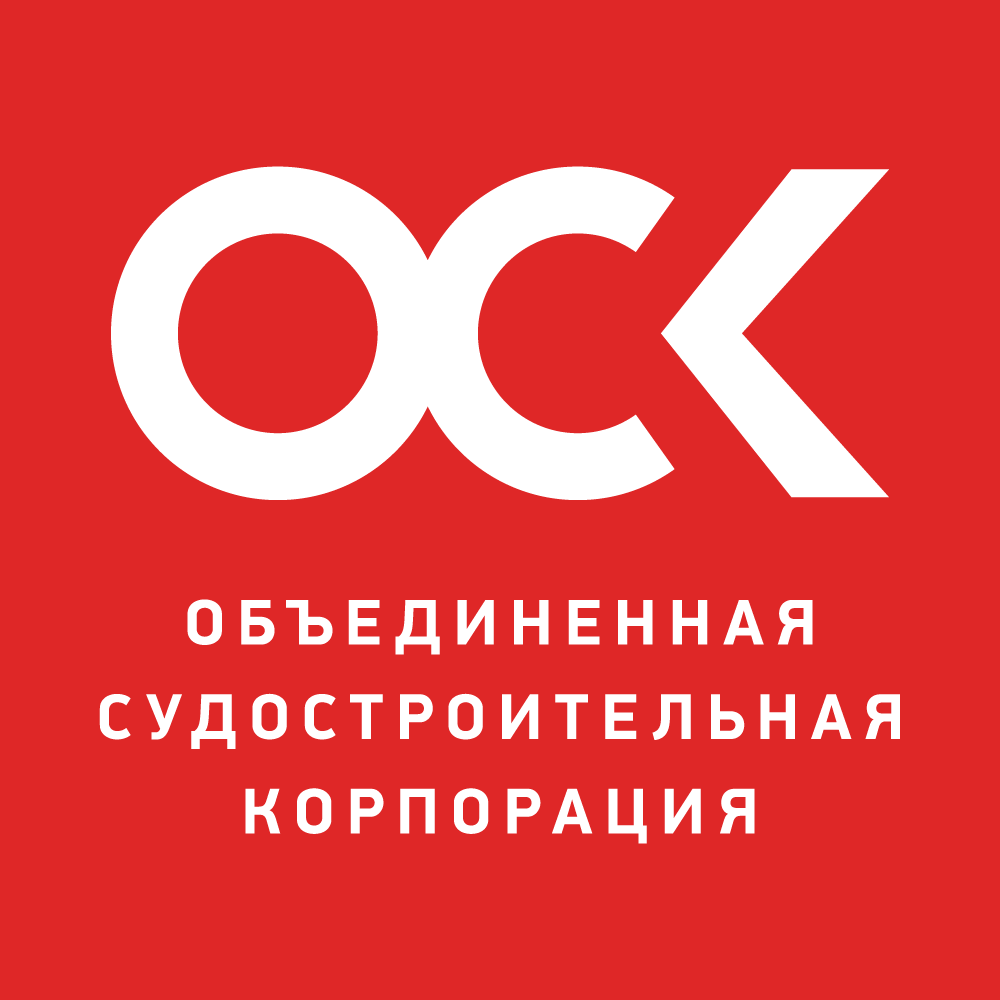 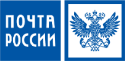 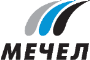 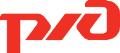 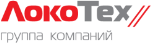 Одно из крупнейших и динамично развивающихся предприятий оборонно-промышленного комплекса России
Крупнейший поставщик трубопроводной арматуры высокого давления
Компания специализируется на производстве объектов из стали и стальных конструкций
Ведущий производитель электротехнической продукции
Ведущий производитель строительных смесей в России и странах СНГ
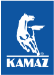 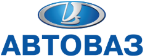 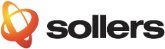 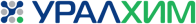 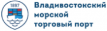 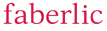 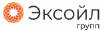 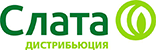 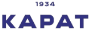 ПАО «ВМПТ»
«Эксойл Групп»
«Карат»
«Faberlic»
ООО «Слата»
Самая крупная стивидорная компания в порту Владивостока
Крупный российский производитель косметики, одежды, аксессуаров и обуви
Международный холдинг, занимающийся трейдингом и переработкой масличных и зерновых культур
Крупнейший в Восточной Сибири дистрибьютор продовольственных продуктов
Московский завод плавленых сыров, является одним из старейших работающих предприятий пищевой отрасли
14
[Speaker Notes: ПЕРВОПРОХОДЦАМИ – НЕ БУДЕМ? КТО УЖЕ МИГРИРОВАЛ, ЕСТЬ ПРИМЕРЫ?
Со многими лидерами экономики у фирмы «1С» подписаны соглашения о сотрудничестве, в том числе предполагающие переход на российское ПО, накоплен большой опыт в этом направлении. Первопроходцами не будете, но первыми в своей отрасли можете стать.
С кейсами перехода с различных зарубежных систем на ERP-решения 1С можно ознакомиться на сайте 1С.

Источники: 
https://1c.ru/news/pressrelises.jsp
https://v8.1c.ru/erp/migratsiya-s-drugih-sistem/]
СРОКИ ВНЕДРЕНИЯ – ГОДЫ ИЛИ МЕСЯЦЫ?
до 200 АРМ – 156 проектов
от 200 АРМ включительно – 123 проекта
Данные по 279 проектам внедрения 1С:ERP и решений на базе 1С:ERP, по данным конкурсов «1С:Проект года» по опубликованным проектам, реализованным в 2016-2021 гг.
15
[Speaker Notes: Какие СРОКИ ВНЕДРЕНИЯ – ГОДЫ ИЛИ МЕСЯЦЫ? 
Чтобы ответить на этот вопрос, можно обратиться к статистке по 279 опубликованным в конкурсе 1С:Проект года (и заверенным руководством заказчиков) лучшим проектам внедрения ERP-решений фирмы «1С».
Средний срок проекта внедрения на 100 рабочих мест составляет 1 год.
Более масштабные проекты в среднем на 900 рабочих мест внедряются около 1,5 лет в среднем.
На масштабных корпоративных проектах и сложных крупных производственных предприятиях срок внедрения может составлять несколько лет.
Также на сайте конкурса можно оценить трудозатраты по проектам, в среднем на 1 автоматизированное рабочее место приходится порядка 50-70 человеко-часов трудозатрат со стороны исполнителя и заказчика.

Источник:
https://eawards.1c.ru/

Примечание:Кол-во АРМ, Скорость и Трудозатраты ч/ч – данные округлены]
ЗА 1,5 МЕСЯЦА -
ТОЖЕ РЕАЛЬНО
ИМПОРТОЗАМЕЩЕНИЕ ERP – ЗА 2 МЕСЯЦА РЕАЛЬНО?
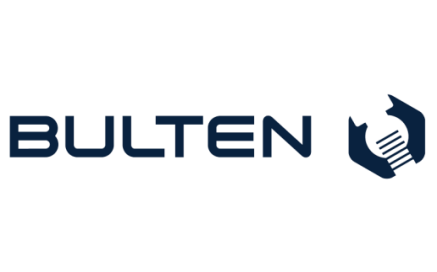 Международная компания, которая специализируется на разработке, изготовлении, маркетинге и продаже фармацевтической продукции.
Производитель деталей для автомобильной промышленности
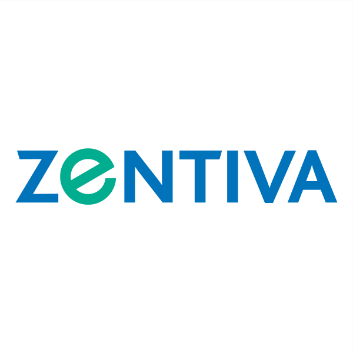 За 2 месяца перешли на 1С:ERP без остановки производства:
реализовали сквозную прослеживаемость партий сырья и готовых изделий по ISO 16 949;
улучшили планирование производства;
обеспечили корректный расчет себестоимости каждого заказа;
вдвое повысили точность и скорость расчета цен;
усилили контроль качества продукции.
Через 1,5 месяца перевели на 1С:ERP первые отгрузки и приемки товаров с партионным учетом медицинских препаратов и прослеживаемостью цен лекарств по всей цепочке внутри России.
Через 2 месяца сформировали управленческую отчетность, еще через месяц закрыли отчетный период.
Автоматизировали блоки продаж, закупок, склада, расчета себестоимости, а также финансовый и управленческий учет.
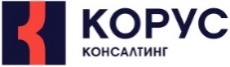 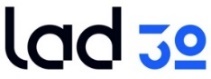 Источник: CNews, 17.08.2022
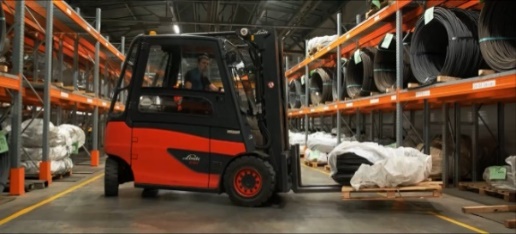 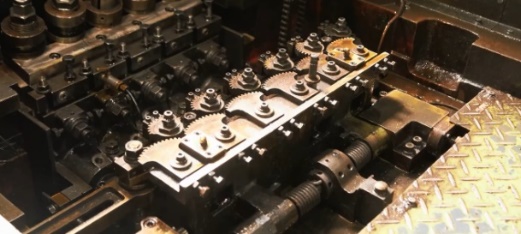 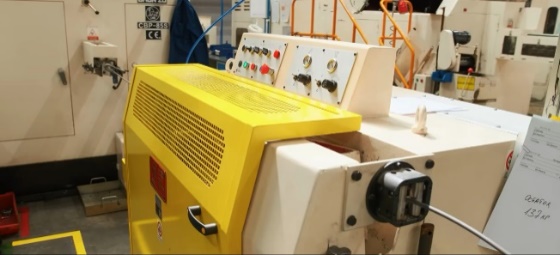 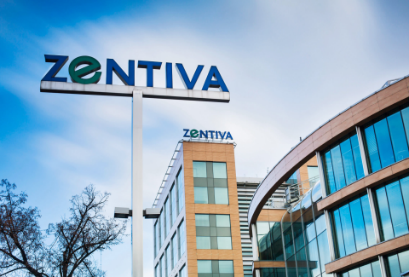 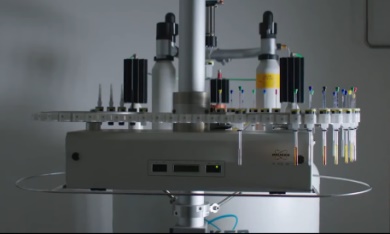 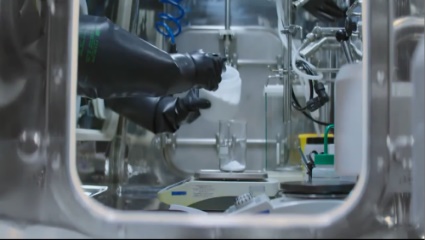 16
[Speaker Notes: А если надо быстрее - ИМПОРТОЗАМЕЩЕНИЕ ERP – ЗА 2 МЕСЯЦА РЕАЛЬНО?
Импортозамещение ERP, если очень надо, если команда заказчика и исполнителя действует слаженно и оперативно, можно и за 2 месяца осуществить, и даже за 1,5 месяца.
Успешные примеры внедрений в Бултен и Зентива это доказывают

Источники:
https://v8.1c.ru/news/bulten-rus-realizoval-standart-iso-16949-i-uskoril-proizvodstvo-krepezha-dlya-avtoproizvoditelej-s-pomoshchyu-1s-erp.htm 
https://v8.1c.ru/metod/video/importozameshchenie-vnedrenie-na-proizvodstvennom-predpriyatii-1s-erp-za-2-mesyatsa.htm
https://1c.ru/solutions/public/details/1191030
https://www.cnews.ru/news/line/2022-08-17_korus_konsalting_perevela
https://www.youtube.com/watch?v=a-oX2_Ag5bw]
ЧТО ПОЛУЧИМ – КАКОЙ ЭКОНОМИЧЕСКИЙ ЭФФЕКТ?
Рост прибыли 8-14%	
Снижение себестоимости выпускаемой продукции 7-9%
Увеличение объема выпускаемой продукции 18-24%
Рост производительности труда в производстве 19-22%
Сокращение длительности простоев оборудования 14-23%
Снижение производственного брака 17-19%
Сокращение сроков исполнения заказов 21-23%
Среднее по 389 проектам внедрения ERP-решений фирмы «1С». Подтверждено клиентами, диапазон в зависимости от масштабов проектов.
17
[Speaker Notes: ЧТО ПОЛУЧИМ – КАКОЙ ЭКОНОМИЧЕСКИЙ ЭФФЕКТ?
Уже на 326 проектах внедрения ERP-решений 1С клиентами письменно подтвержден экономический эффект.
В процентном выражении как правило, на масштабных проектах он выглядит меньшим, но за счет масштаба проекта и бизнеса заказчика в денежном выражении он существенно выше.
Озвучиваем данные со слайда.
Важно отметить, что приведены данные с различных внедрений, где на решения 1С переходили с самых разных систем в течение многих лет, соотносить их с проектами миграции с зарубежного ПО следует с учетом масштаба, глубины и качества имеющейся автоматизации. 
Очевидно, что если автоматизация уже имеется на очень хорошем уровне, эффект смены одного ПО на другое вряд ли даст существенный прирост, но может значительно сократить затраты и риски. 
При этом есть предприятия, где комплексное зарубежное ПО использовалось очень ограниченно, и многое делалось вручную с помощью «подручных средств» - на таких предприятиях эффект буде выше.
Ознакомиться с примерами проектов и эффектами по ним можно на сайте конкурса 1С:Проект года.

Источник: 
https://eawards.1c.ru/]
КТО ВНЕДРИТ – РЕСУРСОВ ХВАТИТ?
НАДО БОЛЬШЕ КАДРОВ
300 000 программистов 1С
8 000 квалифицированных партнеров 1С в 750 городах
1 000 000 новых рабочих мест на 1С:Предприятии в год
500 партнеров сети 1С:Центры ERP выполнили 3000 внедрений 1С:ERP
200 проектов одновременно с 800 1С:Экспертами по технологическим вопросам
ЦК по корпоративным решениям
Контроль качества внедрения и сопровождения по ISO 9001
Авторский надзор 1С
1С:Биржа специалистов и проектов (доступна партнерам 1С)
Учебные пособия 1C:Академия ERP
Бесплатно продукты 1С для преподавателей и студентов в облаке
Бесплатно ДПО для преподавателей УЗ – программа «Легкий старт»
Специализированные ОП разработаны и апробированы в МФТИ и ВШЭ
УрокЦифры.РФ – Цифровое производство, Быстрая разработка приложений и др.
1С:Клуб программистов
Конкурсы, чемпионаты, хакатоны…
Переподготовка с зарубежных систем
18
[Speaker Notes: Иногда нас спрашивают хватит ли ресурсов на перевод нашего крупного бизнеса на 1С:Предприятие.
Спрос на ресурсы в ИТ сейчас высокий, но наличие порядка 300 000 программистов 1С, 8000 партнеров и в их числе 500 Центров ERP, накопивших опыт 3000 внедрений 1С:ERP, дает основания считать, что именно для внедрения 1С:Предприятия сейчас есть больше всего ресурсов на рынке РФ, 
Это подтверждается и тем, что более миллиона новых рабочих мест в год на 1С:Предприятии создается этими ресурсами и их можно подтянуть для выполнения самых сложных корпоративных проектов в сотрудничестве с внутренними центрами компетенции заказчика.
При этом конечно, надо готовить больше кадров и фирма 1С активно над этим работает много лет, создавая учебные пособия по ERP, предоставляя софт бесплатно в облаке преподавателям и студентам (в облаке удобнее), бесплатно осуществляя дополнительное профессиональное обучение, разрабатывая образовательные программы и апробируя их в ведущих ВУЗах страны и многое другое.]
СПЕЦИАЛИСТЫ ПО ЗАРУБЕЖНЫМ ERP – КАК ИХ ПЕРЕОБУЧИТЬ НА 1С:ERP?
Для специалистов по зарубежным ERP опубликован каталог обучающих материалов, сгруппированный по компетенциям
7 треков курсов переподготовки
Вводные видеокурсы по технологиям 1С бесплатно
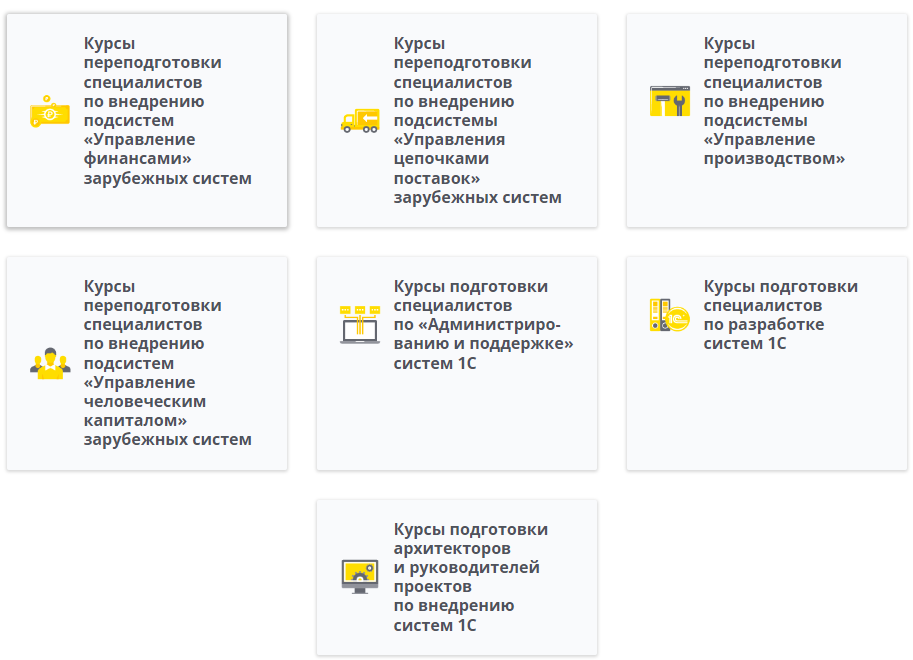 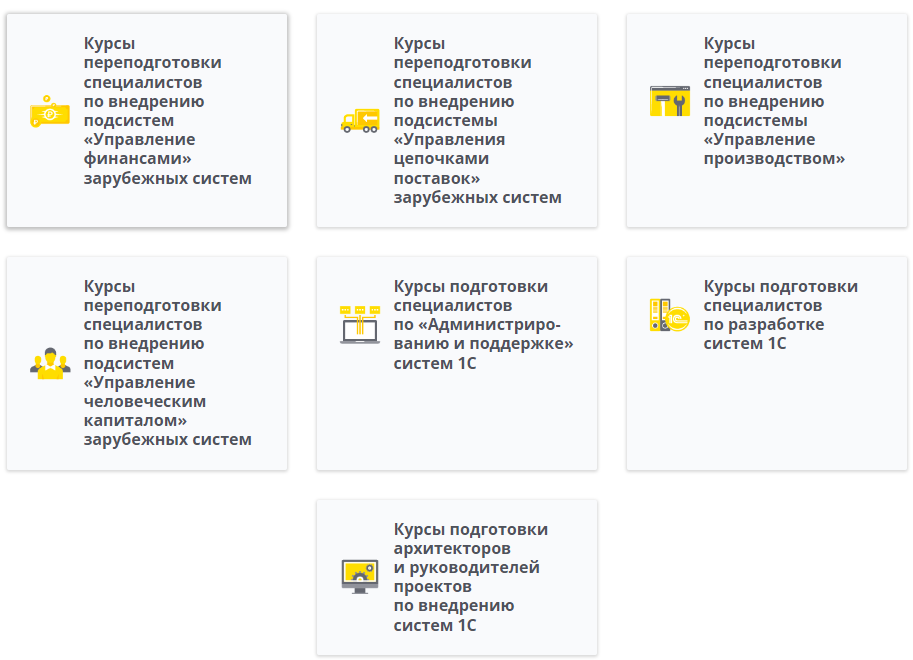 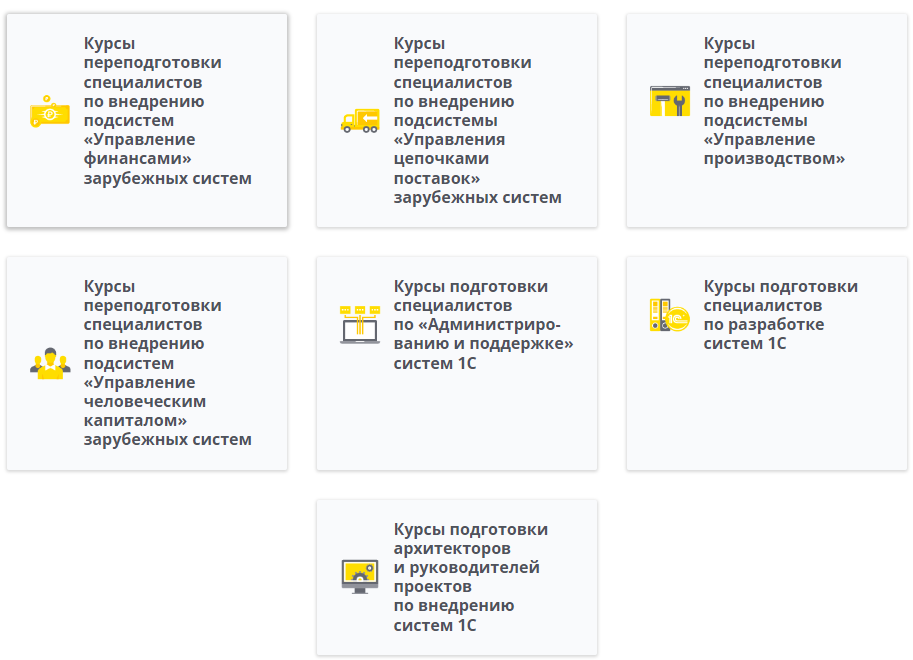 Куда обращаться: edu@1c.ru
19
[Speaker Notes: СПЕЦИАЛИСТЫ ПО ЗАРУБЕЖНЫМ ERP – КАК ИХ ПЕРЕОБУЧИТЬ НА 1С:ERP?
Для нас могут быть очень ценны компетенции специалистов в области автоматизации бизнес-процессов и глубокие знания предметных областей предприятий, на которых они внедряли и сопровождали зарубежные системы.
Обучающие материалы по продуктам 1С, сгруппированные по компетенциям, которые обычно выделяются на проектах внедрения комплексных систем, помогут таким специалистам получить необходимые знания и навыки для продолжения важнейшего дела по внедрению российских технологий в государственном и частном секторах экономики.
Подготовлено 7 треков курсов переподготовки.
Вводные видеокурсы по технологиям 1С бесплатно
Если вы затрудняетесь с выбором курсов 1С под свою специализацию, пишите нам на edu@1c.ru и мы поможем.

Источник:
https://v8.1c.ru/static/1s-spetsialistam-po-zarubezhnym-erp/]
НУЖНА ERP + ЦИФРОВИЗАЦИЯ,  КАКОЙ ОПЫТ ИМЕЕТСЯ?
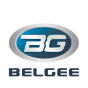 IIoT
AR/VR
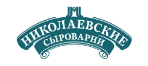 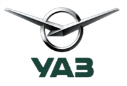 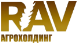 Контроль в режиме реального времени исполнения производственной программы, параметров оборудования и техники
Возможная работа службы поддержки при организации «Автомобиль по подписке»
Гибкая и современная
Low-code
1С:ERP
Digital Twin
ML
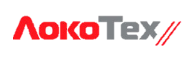 Задача – обеспечить выпуск необходимой продукции точно в срок, с обеспечением требуемого уровня качества при минимальных затратах
Цифровое депо и модель локомотивов
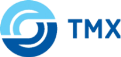 Анализ информациис датчиков – необходимость сервисного обслуживания
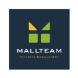 BIM для эксплуатации и сдачи в аренду
Служба поддержки эксплуатации технопарка
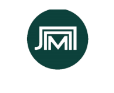 Цифровое СХ поле
Цифровые коровы
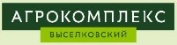 Агрегирование данных – «последняя миля применения информации»
… + Другие новые технологии
20
[Speaker Notes: ERP И ЦИФРОВИЗАЦИЯ – ЧТО ОБЩЕГО?
На множестве предприятий, осуществляющих цифровую трансформацию бизнеса, в качестве ядра цифровизации управления выступает гибкая и современная Low-code система 1С:ERP.
Благодаря открытости системы программ 1С:Предприятие 8 успешно выполняется интеграция 1С:ERP с самыми различными цифровыми технологиями Индустрии 4.0:  технологиями промышленного интернета вещей (IIoT), виртуальной и дополненной реальности (VR/AR), цифрового двойника объектов или процессов (Digital Twin), машинного обучения (ML), машинного зрения и другими. Вместе они образуют современную цифровую экосистему предприятия.
Источники: 
выступления заказчиков на мероприятиях, публикации.]
ЦИФРОВИЗАЦИЯ – ЧТО УЖЕ РЕАЛИЗОВАНО В ПО 1С?
ЦИФРОВЫЕ ТЕХНОЛОГИИ
94

решения 1С
111

цифровых кейсов
ИСКУССТВЕННЫЙ ИНТЕЛЛЕКТ И ПРЕДИКТИВНАЯ АНАЛИТИКА
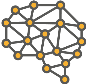 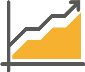 БИЗНЕС-АНАЛИТИКА И BIG DATA
МОБИЛЬНЫЕ ТЕХНОЛОГИИ
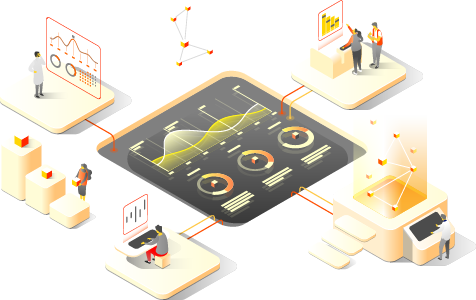 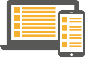 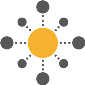 IIOT И ИДЕНТИФИКАЦИЯ RFID
ЦИФРОВЫЕ ДВОЙНИКИ И УПРАВЛЕНИЕ ЖИЗНЕННЫМ ЦИКЛОМ
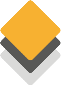 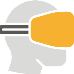 Применение цифровых кейсов в проектах внедрения
VR/AR И 3D-ВИЗУАЛИЗАЦИЯ
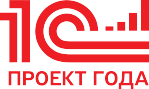 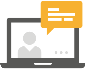 ЧАТ-БОТЫ
26 внедрений 1С:Проект года
21
[Speaker Notes: ЦИФРОВИЗАЦИЯ – ЧТО УЖЕ РЕАЛИЗОВАНО В ПО 1С?
Если раньше цифровые технологии в промышленности ассоциировались преимущественно с зарубежным ПО, то сейчас картина меняется.
Платформа 1С:Предприятие и прикладные решения (конфигурации) поддерживают реализацию «из коробки» все большего числа кейсов и сценариев в области цифровой экономики.
76 типовых и совместных решений уже поддерживают в общей сложности 94 кейса применения цифровых технологий.
Причем их число стремительно растет – на диаграмме приведен график роста не по годам, а по кварталам!

Источник: 
https://solutions.1c.ru/digital/]
Искусственный интеллекти предиктивная аналитика
ПРЕИМУЩЕСТВА
И РЕШЕНИЯ
Сервис 1С:Распознавание первичных документов
распознает сканы или фотографии первичных документов и подготовит их для ввода в ИБ
Сервис 1С:Прогнозирование продаж
учтет множество факторов и получит точный прогноз продаж используя данные ИБ
ITIL: Классификация обращений, подбор ответов из базы знаний
самостоятельно классифицирует обращение и порекомендует подходящий ответ
RCM: Прогнозирование отказов оборудования
определит аномалии в работе оборудования по показаниям датчиков и спрогнозирует отказы
Сокращение трудозатрат и оптимизация персонала для задач, не требующих значительной квалификации
Исключение человеческого фактора, приводящего к ошибкам 
Минимизация времени принятия важных управленческих решений, в том числе по прогнозируемым ситуациям
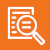 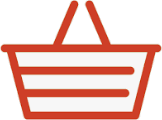 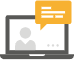 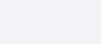 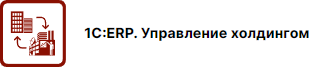 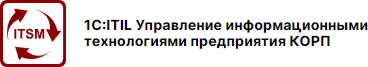 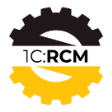 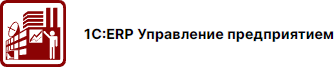 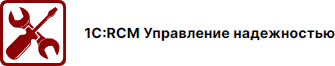 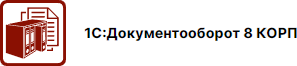 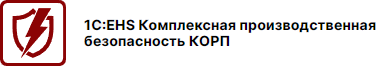 22
[Speaker Notes: Искусственный интеллект и предиктивная аналитика
В решения 1С реализовано несколько технологий ИИ, в том числе:
Зачитываем текст со слайда

Источник:
https://solutions.1c.ru/digital/ai-ml-pa/]
Бизнес-аналитикаи Big data
ПРЕИМУЩЕСТВА
И ПРИМЕРЫ
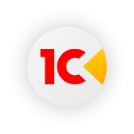 1С:Аналитика:
Извлечение скрытой информации без излишней рутины
Повышение эффективности принятия решений на основе данных
Визуализация ключевых показателей для оперативного реагирования
Часть платформы «1С:Предприятие», поддерживает штатные структуры метаданных и права доступа
Максимально простой и удобный для бизнес-пользователей интерфейс
Оперативный анализ данных «на лету», с поддержкой интерактивных фильтров и технологии «drill down»
Возможность использования в браузере и на мобильных устройствах
Низкая стоимость внедрения – максимально быстро устанавливается, не выгружает данные вовне
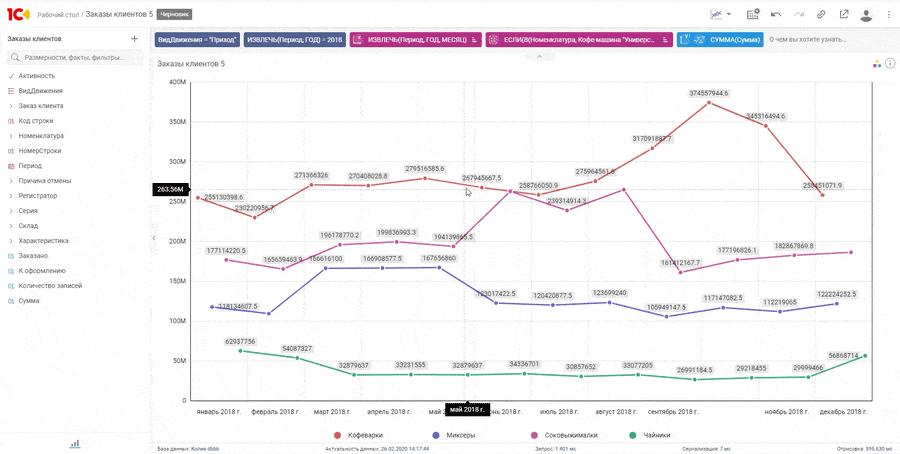 23
[Speaker Notes: Бизнес-аналитика и Big data
Эта задача решается средствами 1С:Аналитики
Зачитываем текст со слайда

Источник:
https://solutions.1c.ru/digital/bi_bigdata/]
Мобильные технологии
ПРЕИМУЩЕСТВА
И РЕШЕНИЯ
Оперативный контроль ключевых бизнес-показателей из любой точки мира
Повышение мобильности сотрудников
Вовлеченность партнеров и клиентов
Безопасный доступ к корпоративным данным с мобильных устройств
Режимы работы
взаимодействует с информационными базами онлайн, офлайн, автономном режиме (с синхронизацией после восстановления связи)
Поддерживает возможности
геопозиционирование, карты, фото-видео-аудио запись, звонки-SMS-почта, календари-контакты, сканирование штрих- и QR-кодов и др. 
Система взаимодействия
через PUSH-сообщения с поддержкой видеозвонков
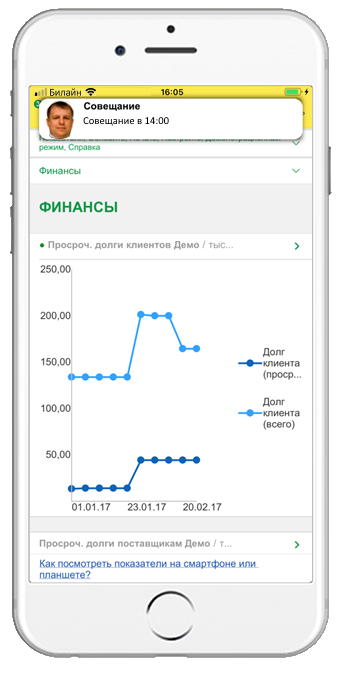 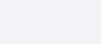 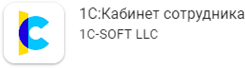 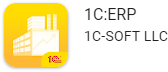 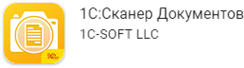 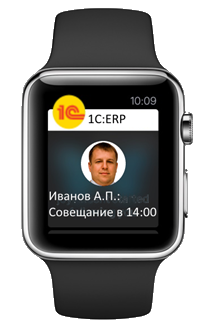 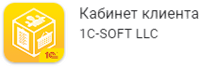 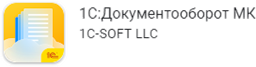 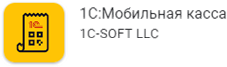 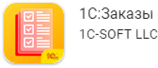 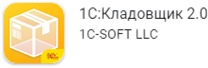 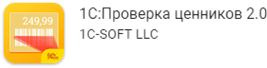 24
[Speaker Notes: Мобильные технологии
поддерживаются средствами платформы 1С:предприятие и рядом прикладных решений
Зачитываем текст со слайда

Источник:
https://solutions.1c.ru/digital/mobile_technology/]
ИНТЕРНЕТ ВЕЩЕЙ (IIoT)И ИДЕНТИФИКАЦИЯ RFID
ПРЕИМУЩЕСТВА
И РЕШЕНИЯ
ERP: Унифицированная работа с подключаемым оборудованием
сканеры штрих-кода, считыватели магнитных карт и RFID-меток, принтеры этикеток, весы, кассовое оборудование и др.
WMS: Радио терминалы сбора данных
все складские операции выполняются с использованием ТСД, система автоматически планирует задачи складской грузообработки
 RFID-идентификация имущества
выполнение операций с имуществом в реальном времени с применением мобильных технологий и технологий автоматической идентификации (RFID и штрихкодирования)
Планирование и управление в режиме реального времени производством, работой оборудования
Сквозной контроль и отслеживание маркированных товаров, материалов, продукции, имущества, оборудования и пр. 
Построение систем прослеживаемости в целях контроля наличия и защиты подлинности
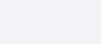 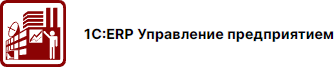 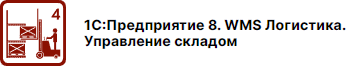 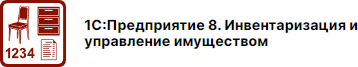 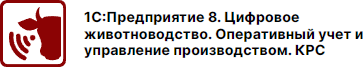 25
[Speaker Notes: ИНТЕРНЕТ ВЕЩЕЙ (IIoT) И ИДЕНТИФИКАЦИЯ RFID
Во многих типовых и отраслевых решениях реализованы готовые интеграции с различным оборубованием, например
Зачитываем текст со слайда

Источник:
https://solutions.1c.ru/digital/iiot-frid/]
ЦИФРОВЫЕ ДВОЙНИКИИ УПРАВЛЕНИЕ ЖИЗНЕННЫМ ЦИКЛОМ
ПРЕИМУЩЕСТВА
И РЕШЕНИЯ
Единое информационное пространство жизненного цикла цифрового двойника для всех участников процесса
Сокращение времени вывода продукта на рынок и снижение издержек
Возможность моделирования поведения физических объектов
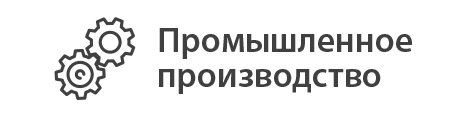 Промышленность. PLM. От идеи до продукта
Управление информацией об изделии на протяжении его жизненного цикла от создания концепции изделия и НИОКР до вывода изделия из эксплуатации
Строительство. BIM/ТИМ 6D. От чертежа до эксплуатации зданий
Интегрированный программный комплекс для цифровизации предприятий строительной отрасли в соответствии с технологией информационного моделирования
АПК. От поля до прилавка
Комплекс решений на базе 1С:ERP для: С/Х производства, пищевого производства, общественного питания и розницы
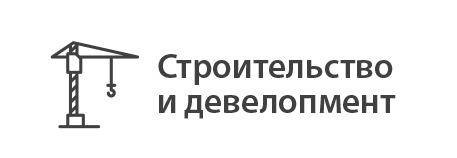 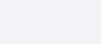 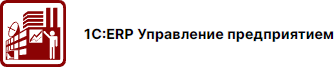 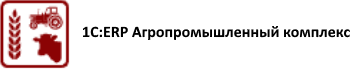 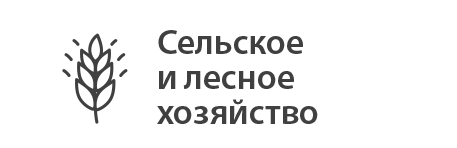 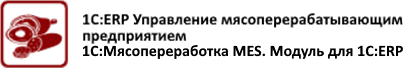 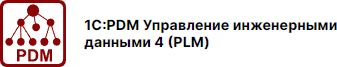 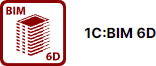 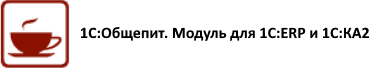 26
[Speaker Notes: ЦИФРОВЫЕ ДВОЙНИКИ И УПРАВЛЕНИЕ ЖИЗНЕННЫМ ЦИКЛОМ
Концепция поддержана в отраслевых решениях для промышленности, строительства и сельского хозяйства.
Зачитываем текст со слайда.

Источник:
https://solutions.1c.ru/digital/digital-twin_plm-bim/]
VR/ARи 3D-визуализация
ПРЕИМУЩЕСТВА
И ПРИМЕРЫ
1С:PDM Управление инженерными данными 4 (PLM)
Интеграция с CAD-системами автоматическое построение структуры изделия со всей входящей конструкторской документацией и 3D-визуализацией
Программный комплекс «1С:BIM 6D»
Интерактивное осмечивание на 3D сцене назначение расценок всем объектам информационной модели здания, и получение сметных расчетов в считанные минуты
3D-визуализация объектов недвижимости использование информационных моделей зданий для управления помещениями и инженерными системами, поддерживает публикацию и работу с 3D-моделями на сайте
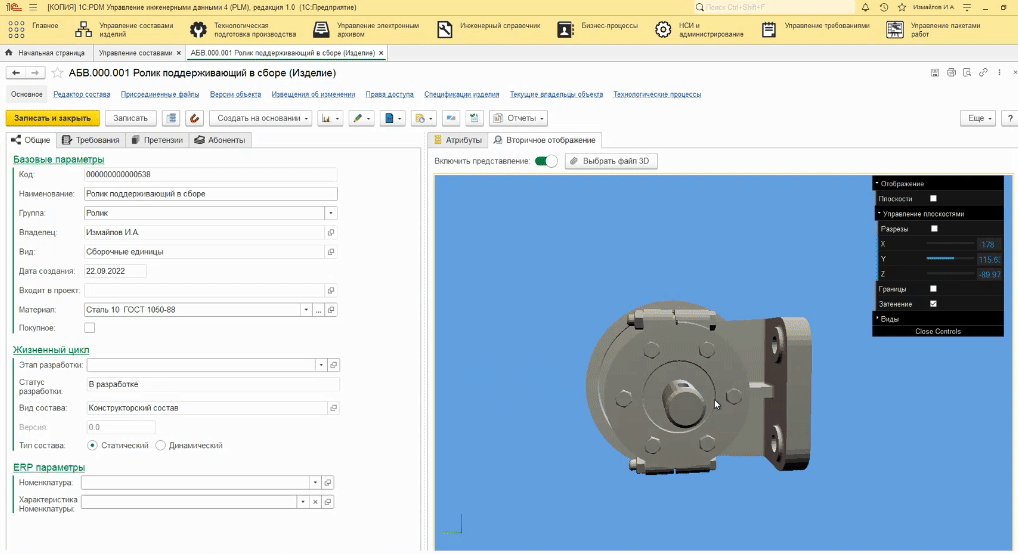 Визуализация и контроль сложных 3D-объектов (цифровые двойники и др.)
Повышение производительности работ и качества продукции
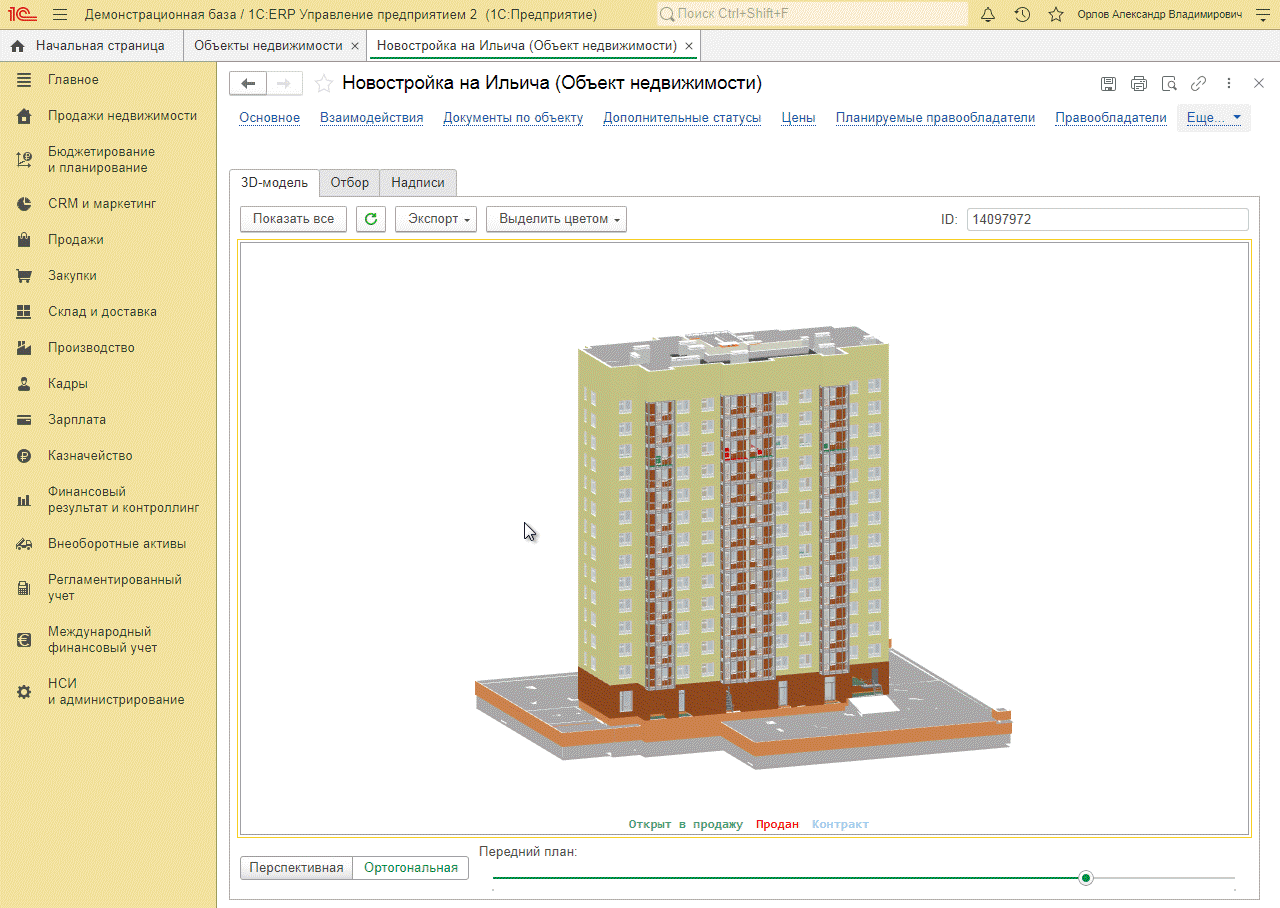 Ускорение запуска новых изделий с использованием устройств виртуальной / дополненной реальности
27
[Speaker Notes: VR/AR и 3D-визуализация
Используется в решениях 1С для промышленности и строительства.
Зачитываем текст со слайда.

Источник:
https://solutions.1c.ru/digital/ar-vr/]
Спасибо за внимание!Не на все вопросы ответил?- не все слайды успел показать Спрашивайте сегодня, пишите в почту – обязательно ответим!
Алексей Нестеров
Директор по ERP-решениям

solutions@1c.ru
[Speaker Notes: В этой презентации я постарался ответить на все часто задаваемые вопросы корпоративных заказчиков, использующих зарубежные ERP-системы и планирующих переход на российское ПО.
Если у вас остались вопросы, их можно задать по адресу solutions@1c.ru
С уважением, Алексей Нестеров, Директор по ERP-решениям фирмы "1С"]